Análisis de algunas obras cinéticas de Carlos Ortúzar. Giroscopio (6-10002)
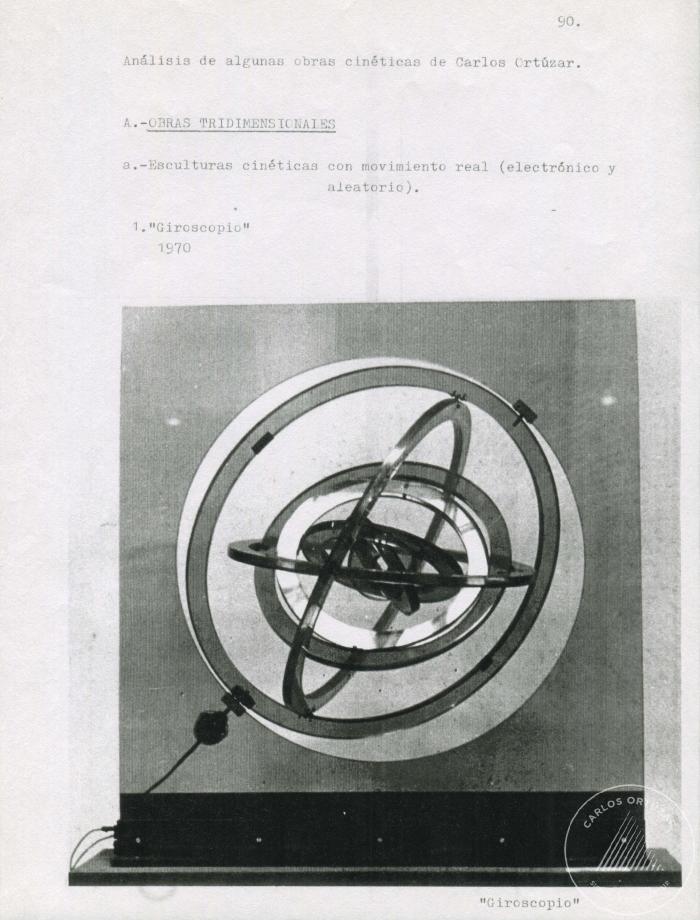 Vista frontal de la obra: Multiple (6-10005)
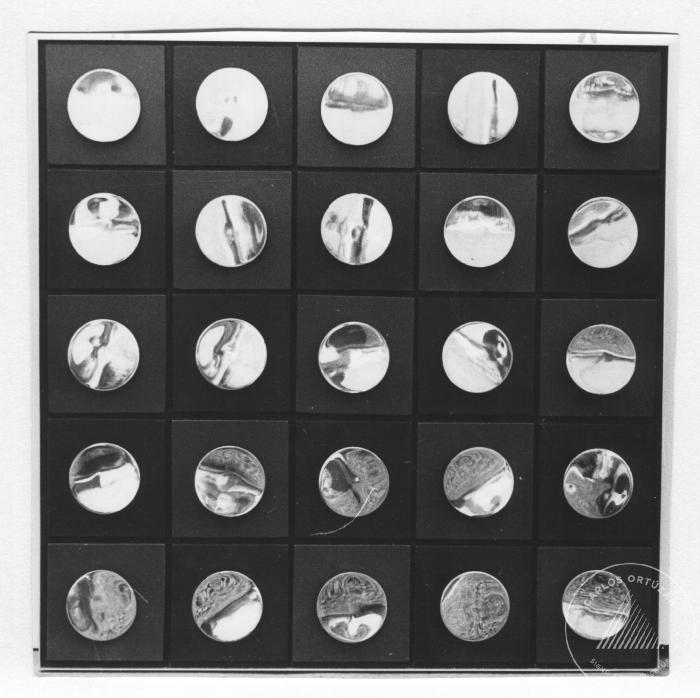 Vista Frontal de la escultura El Cuarto Mundo (6-10011)
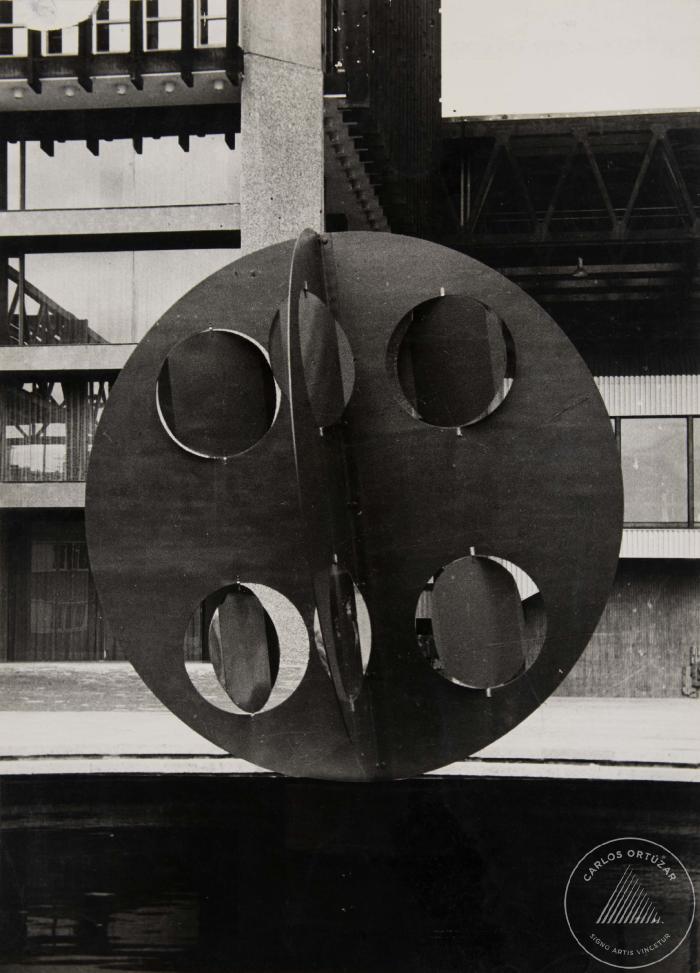 Vistas en 3/4 de la  escultura El Cuarto Mundo (6-10012)
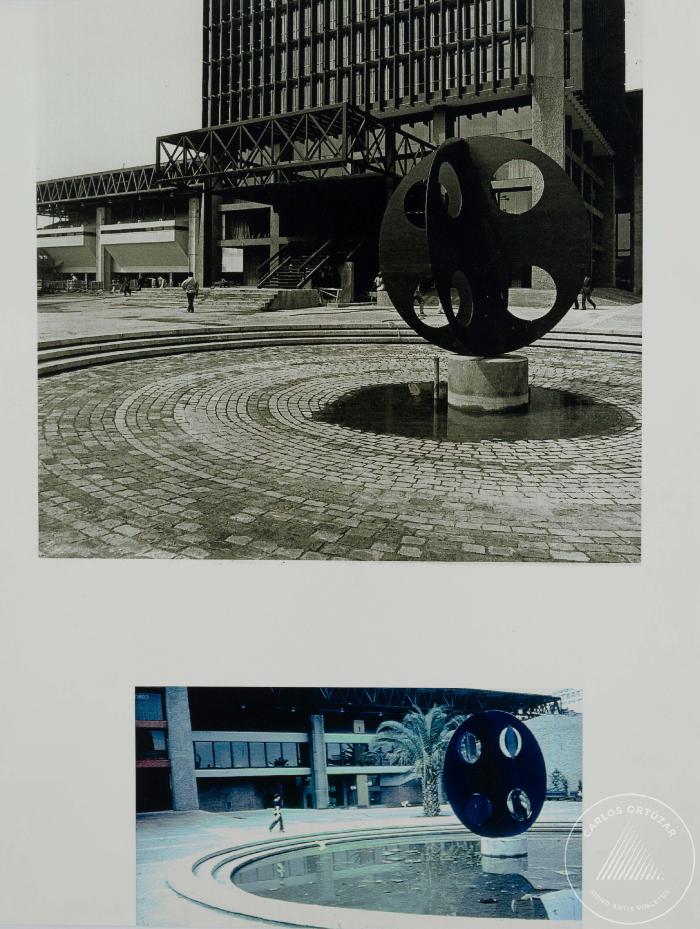 Vista frontal de la escultura publica El Cuarto Mundo (6-10013)
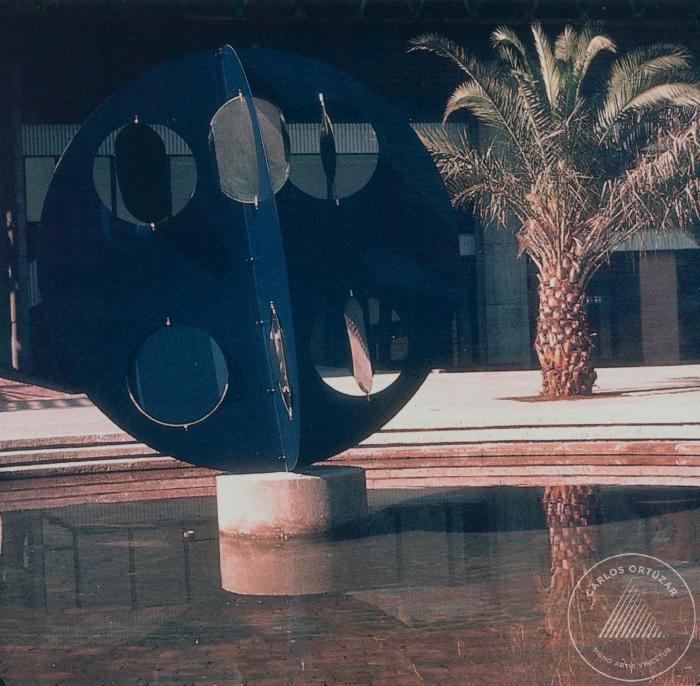 Vista 3/4 de escultura cinética frente a CINTAC (6-10015)
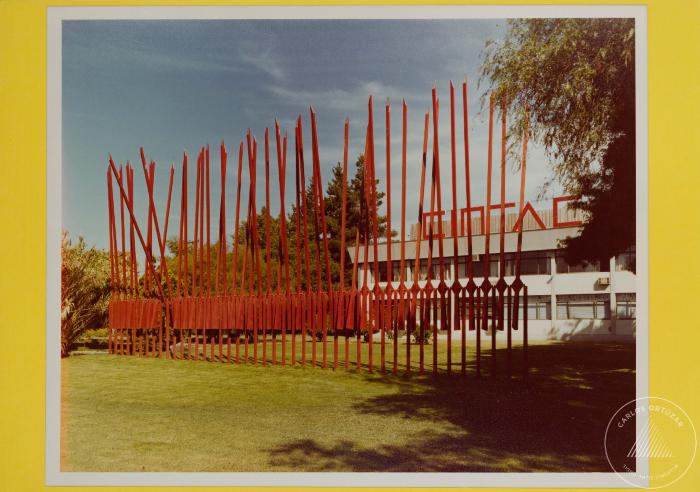